Timothy
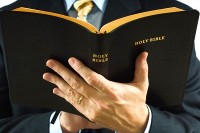 Richie Thetford										 www.thetfordcountry.com
Timothy
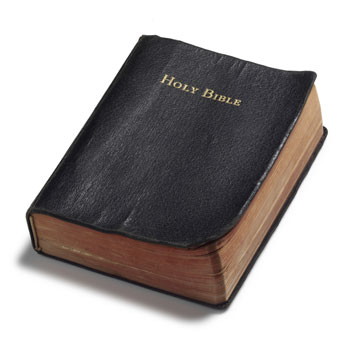 Apostle Paul spoke highly of him
Philippians 2:19-24
Well spoken as a follower of Christ
Acts 16:1
Trained early in life
2 Timothy 1:5
2 Timothy 3:14-15
Richie Thetford										 www.thetfordcountry.com
Timothy“His Personality”
Paul asked that no one despise him
1 Corinthians 16:10-11
1 Timothy 1:2
1 Timothy 4:12
2 Timothy 1:7
A “true son in the faith”
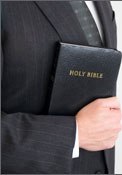 Richie Thetford										 www.thetfordcountry.com
Timothy“His Assignments”
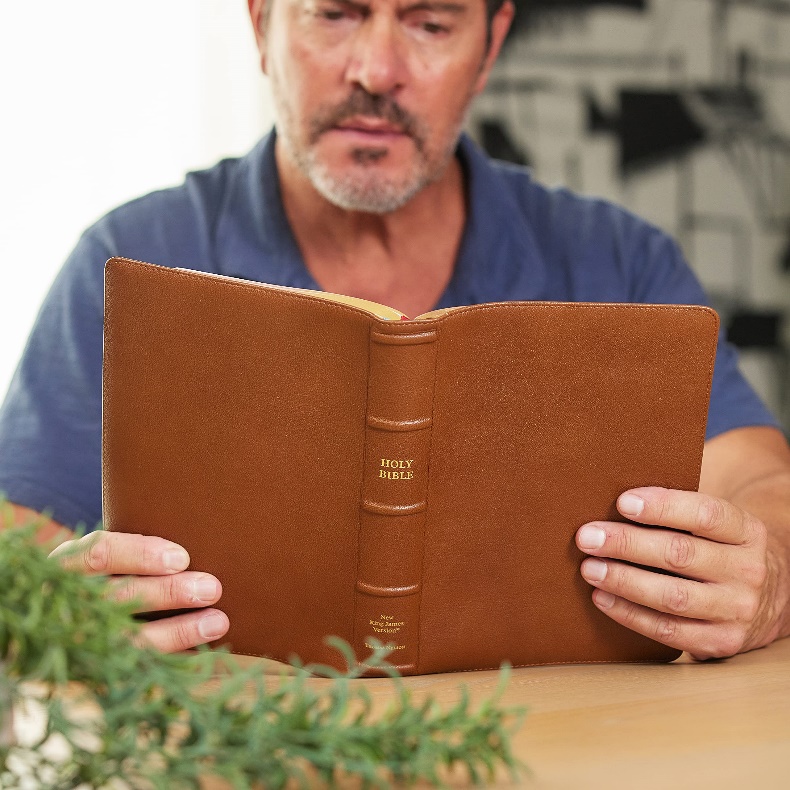 Commanded to teach
1 Timothy 4:11-16; 1:3-5; 4:6
Reminded the rich – riches would pass
1 Timothy 6:17
Guard things committed to him
1 Timothy 6:20-21
Richie Thetford										 www.thetfordcountry.com
Timothy
Willing, eager, faithful student
Listened to authority and did what was pleasing to God
Sincere and obedient
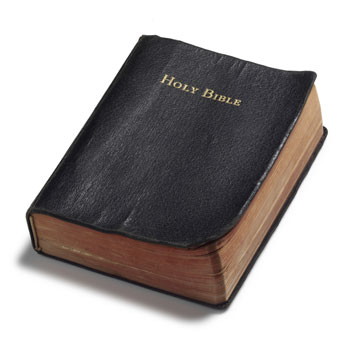 He Served God!We must serve Godwith all our heart, mind, and soul
Richie Thetford										 www.thetfordcountry.com